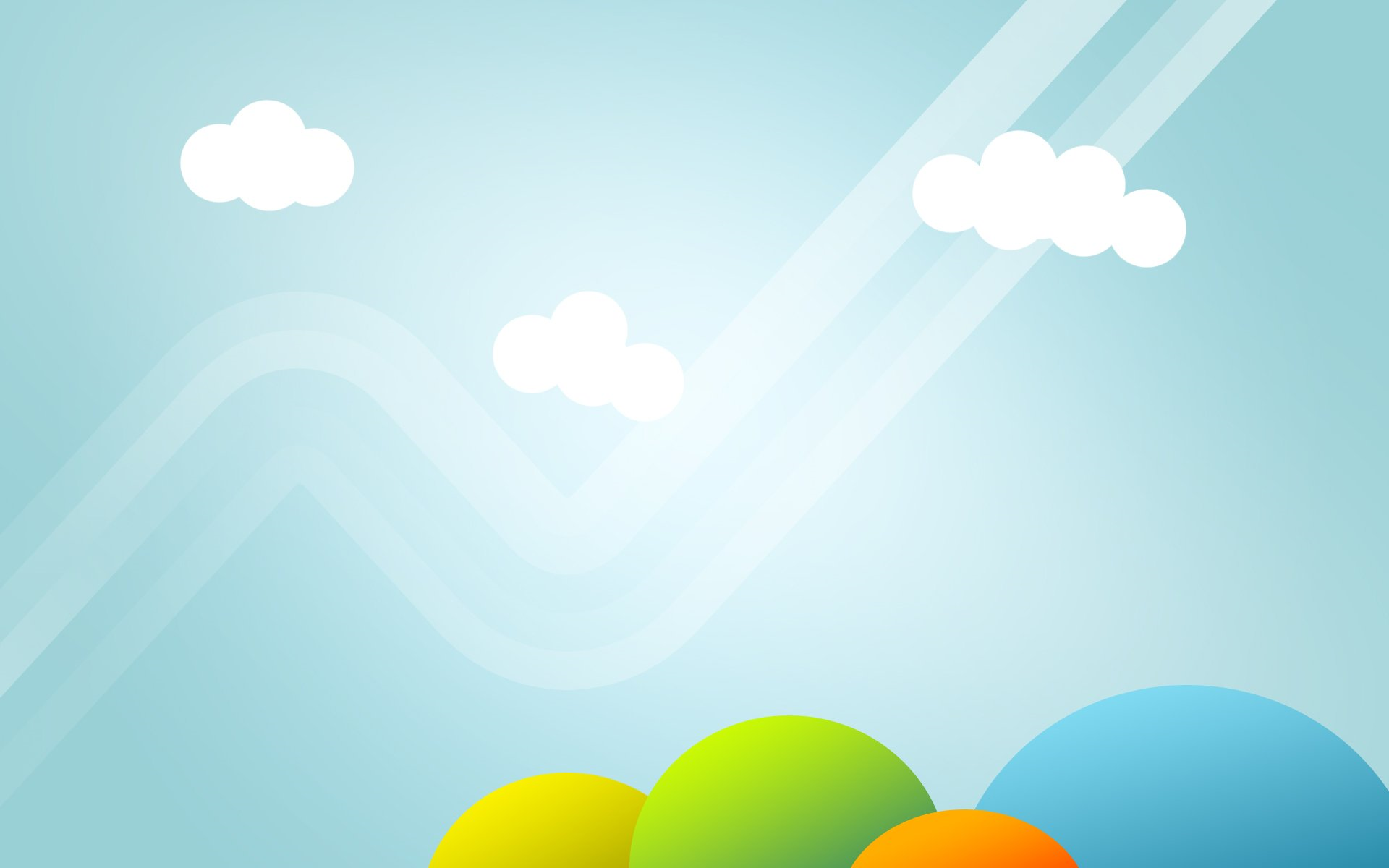 Развивающая предметно-пространственная среда
Средняя группа



Воспитатели: Мерзлякова Л.В.
                                                                                   Корчагина Е.Д.
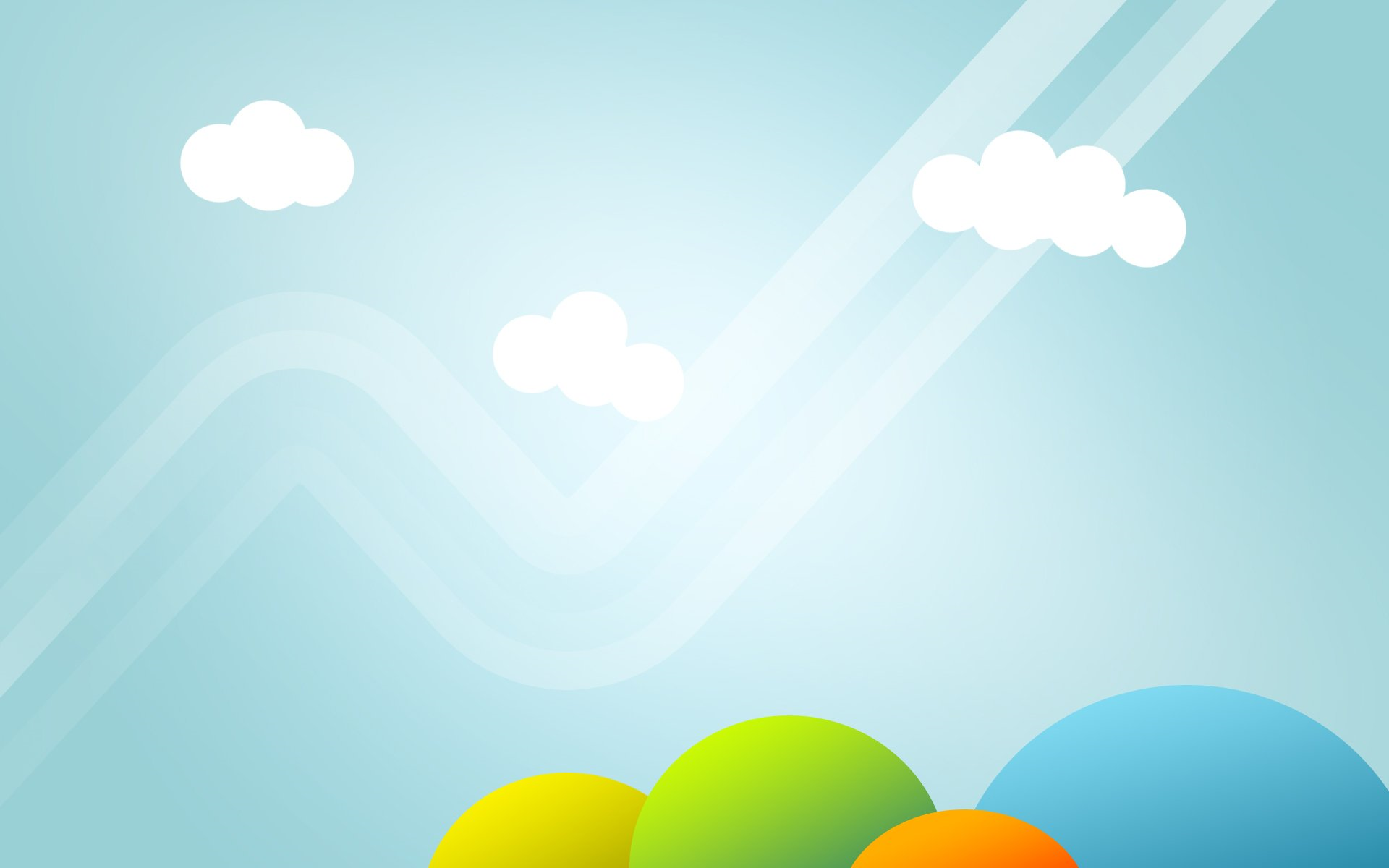 Центр математики
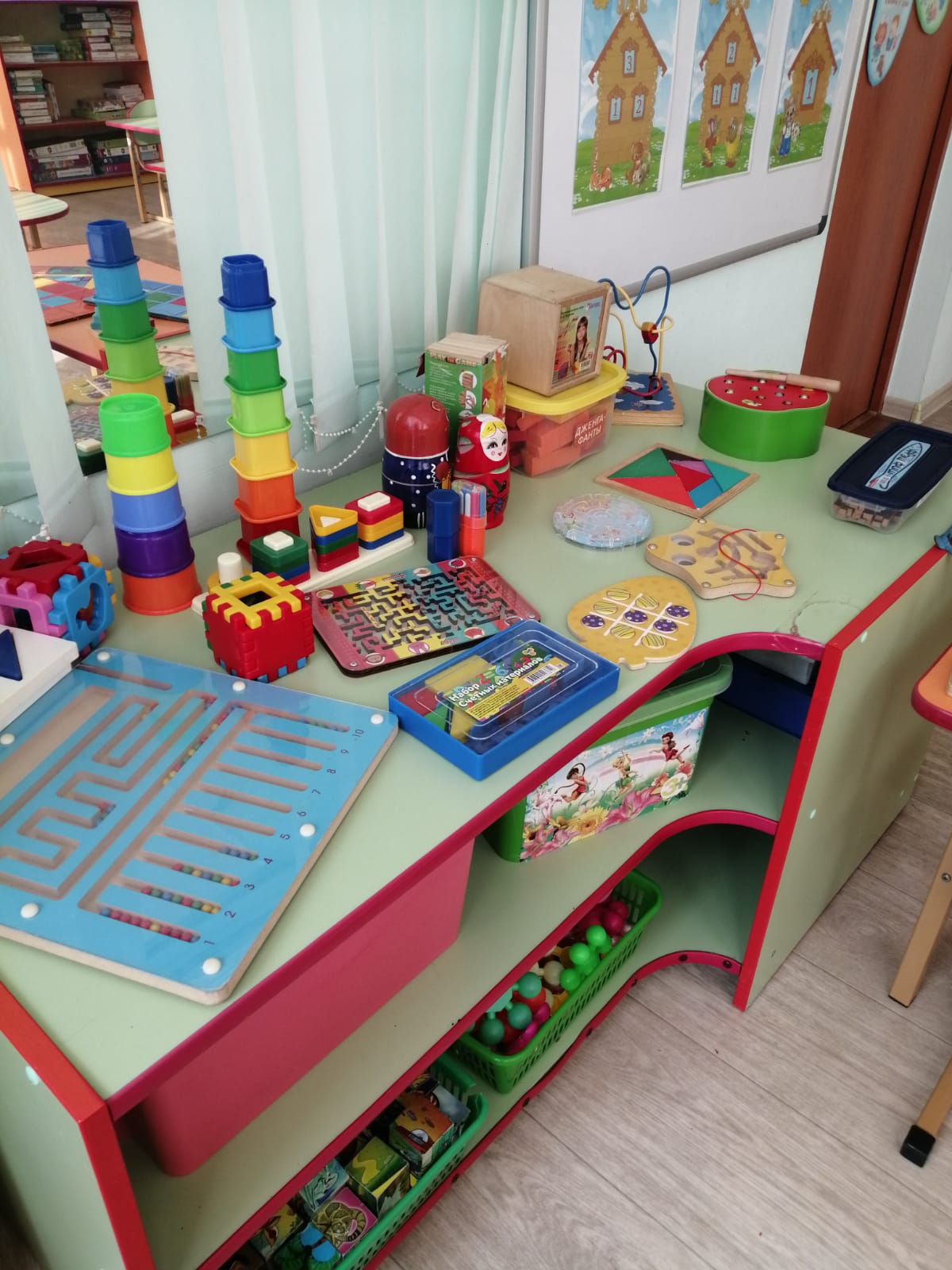 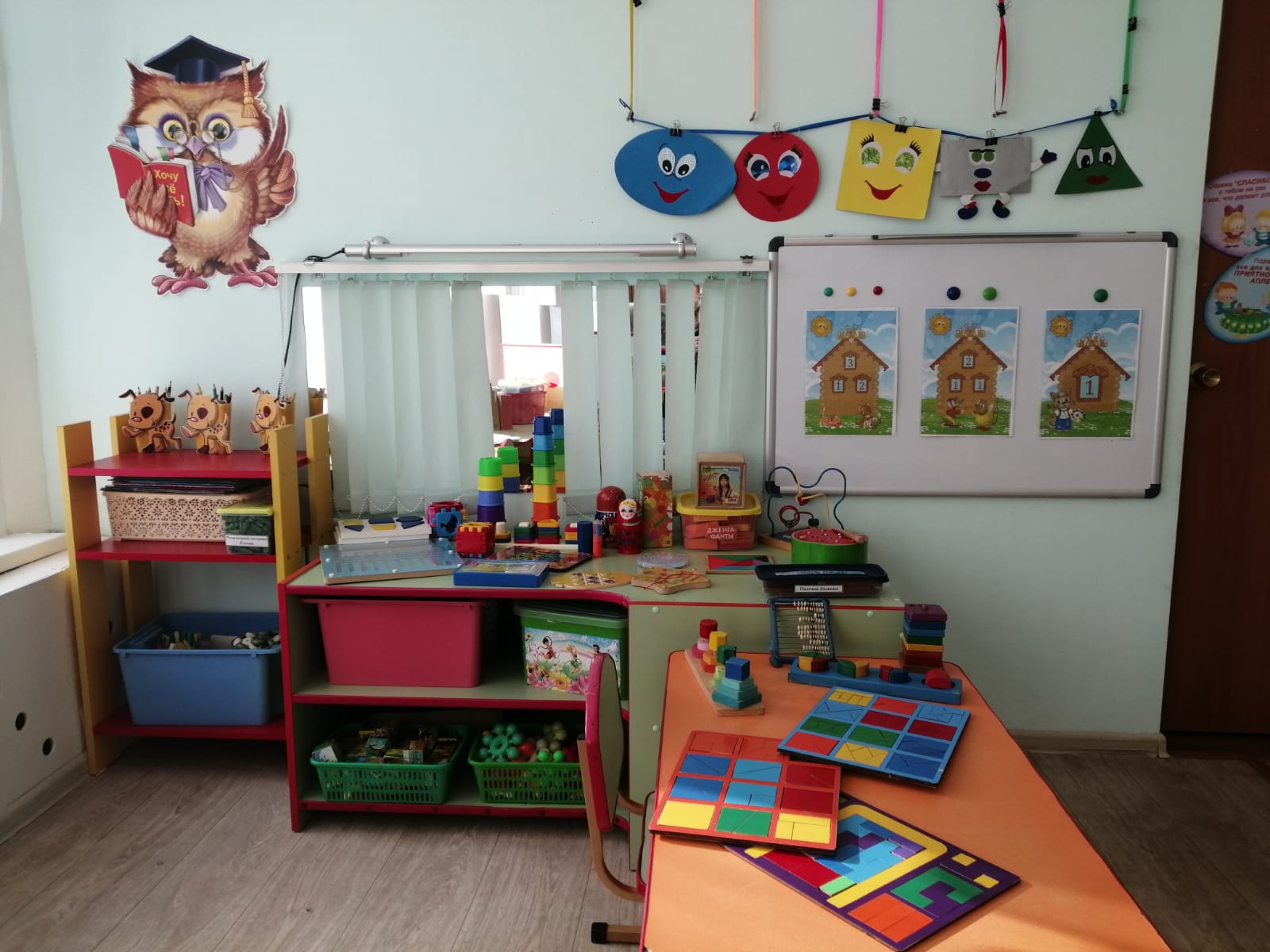 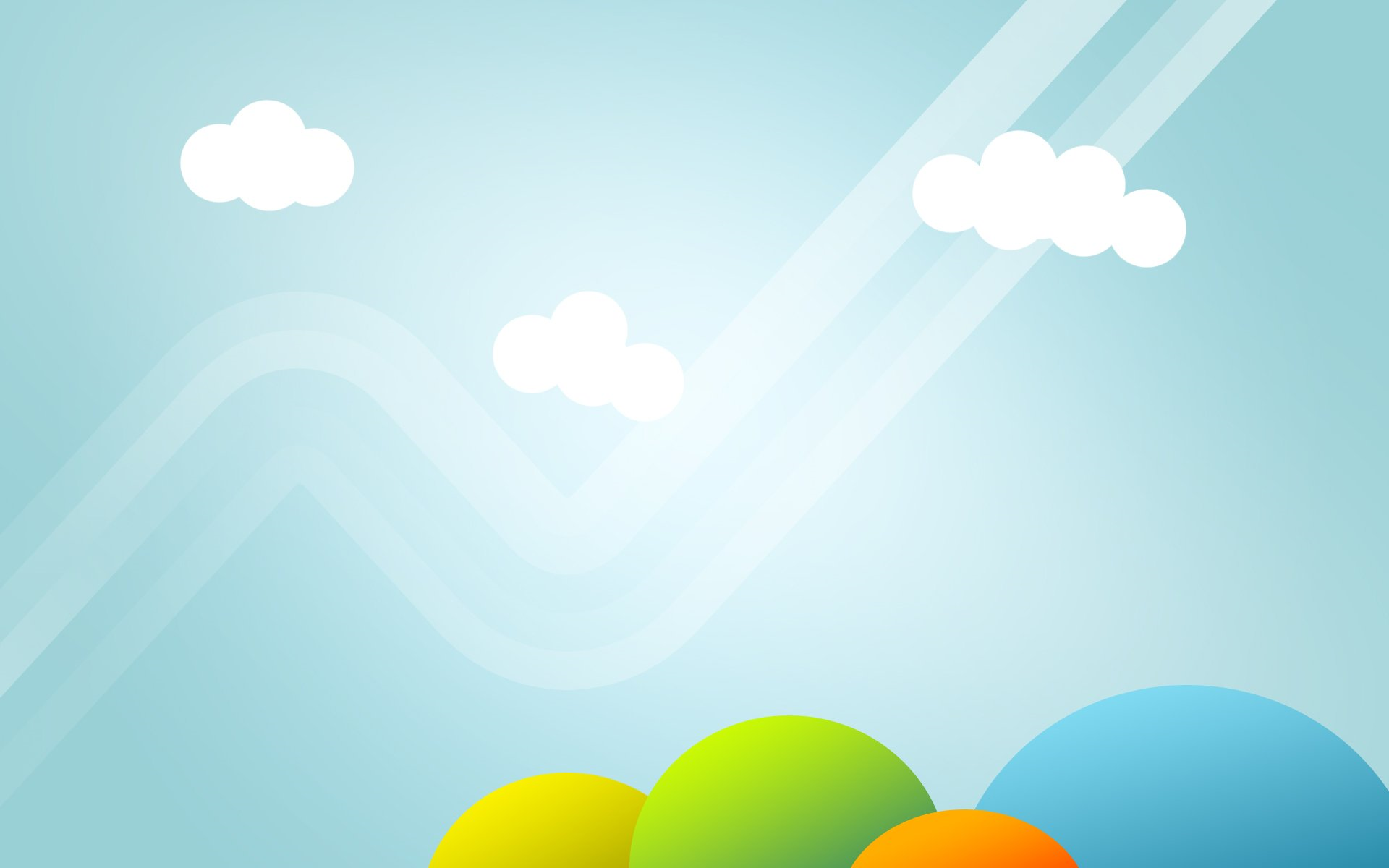 Центр дидактических игр
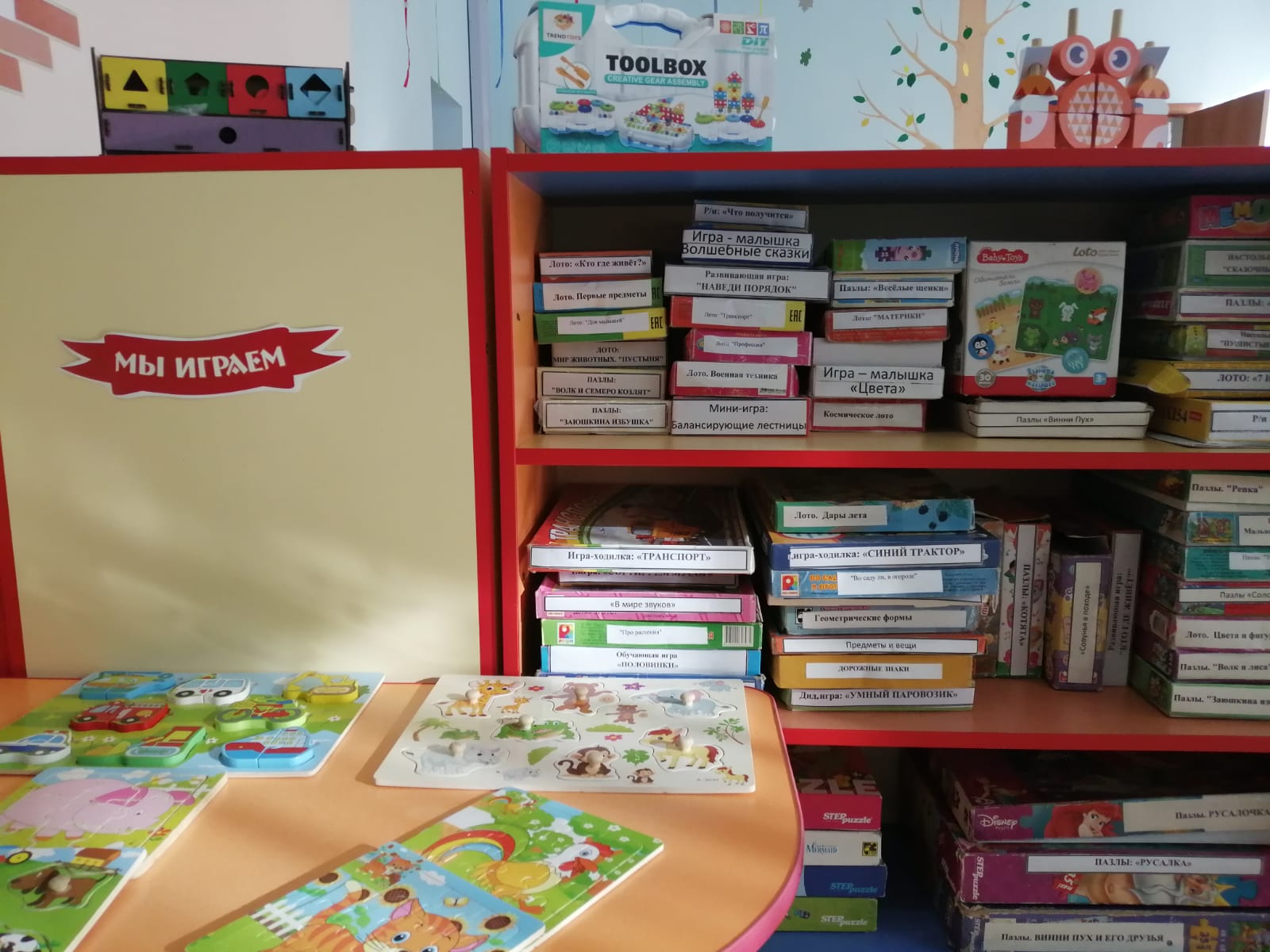 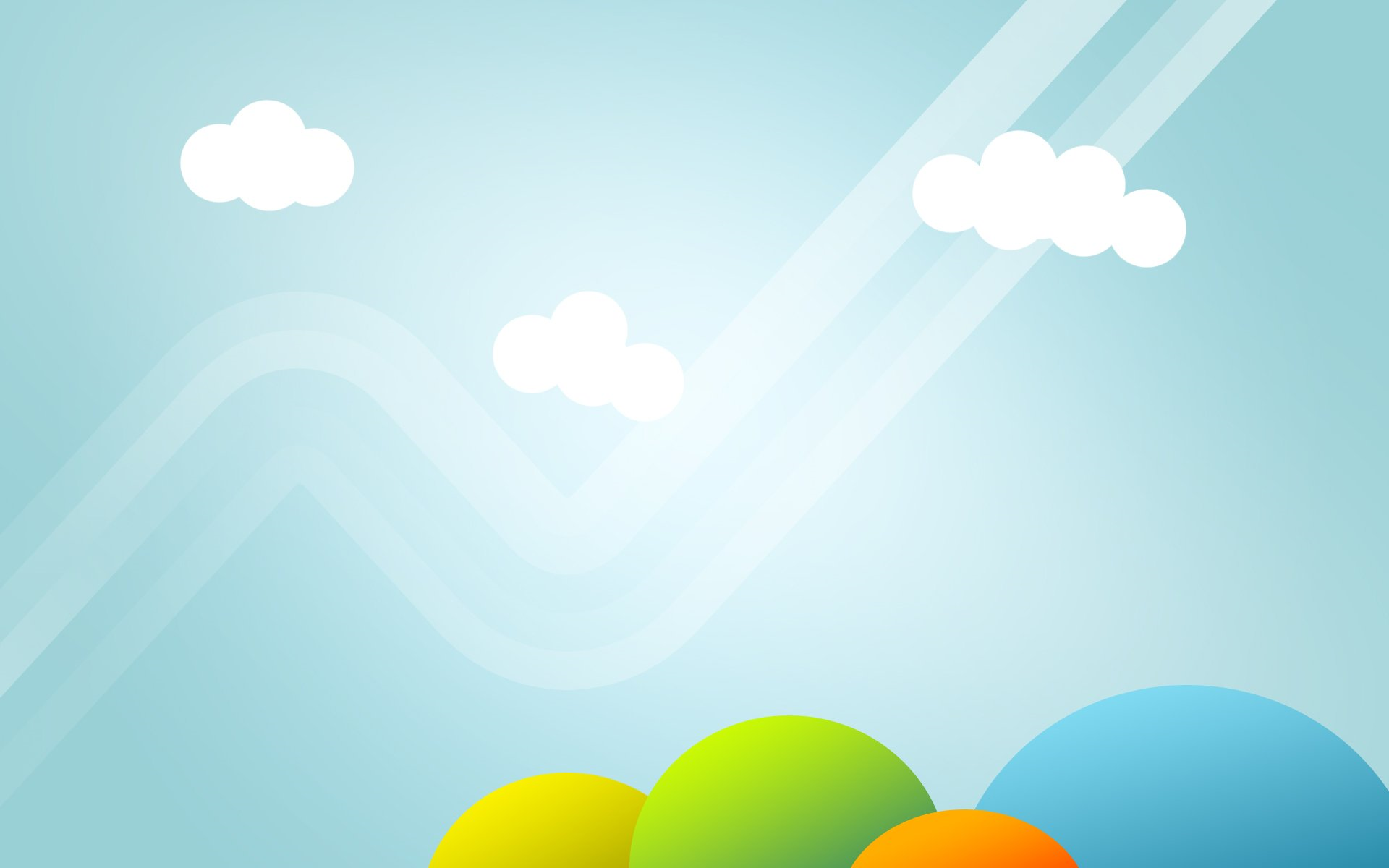 Музыкальный уголок
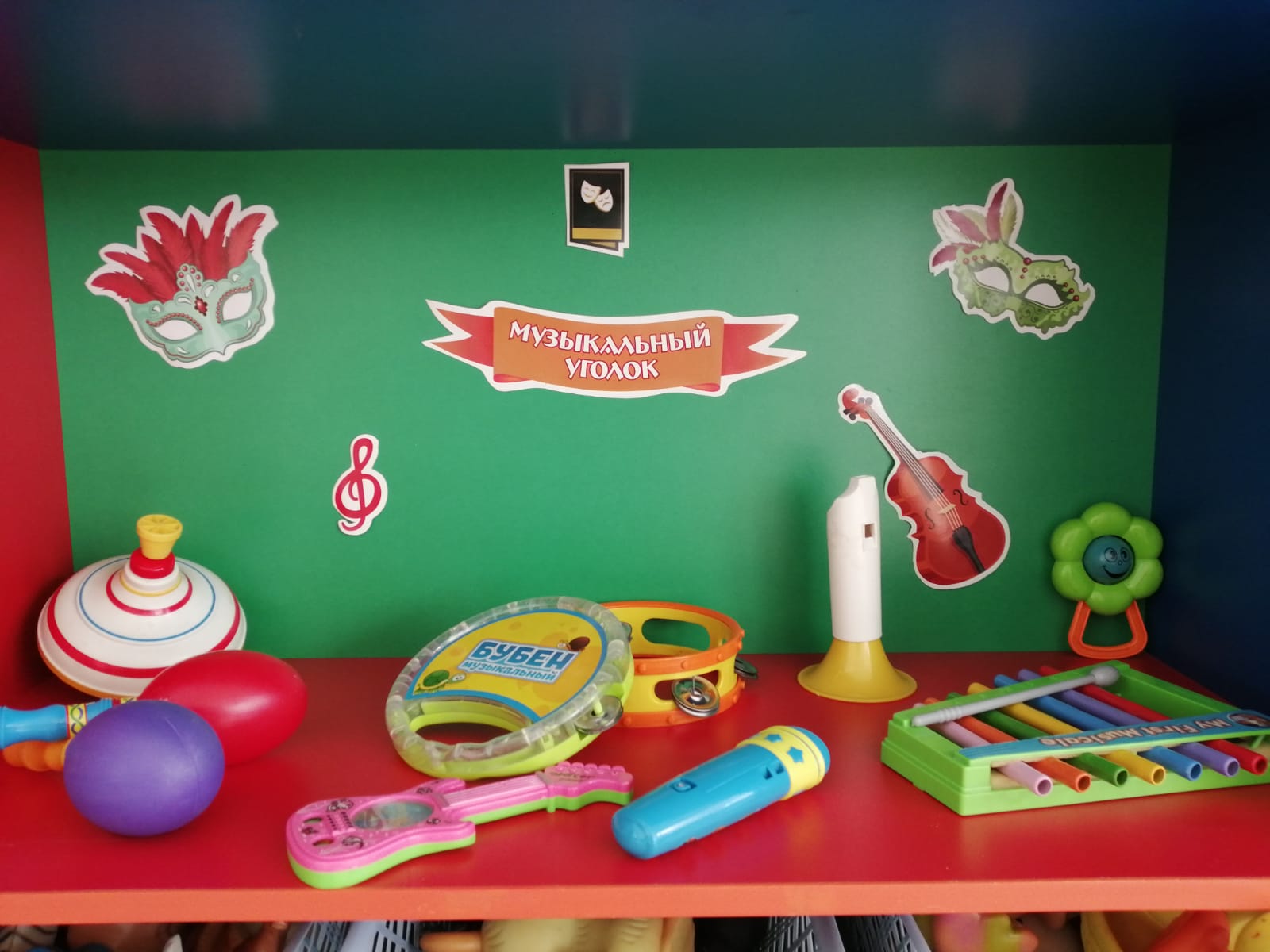 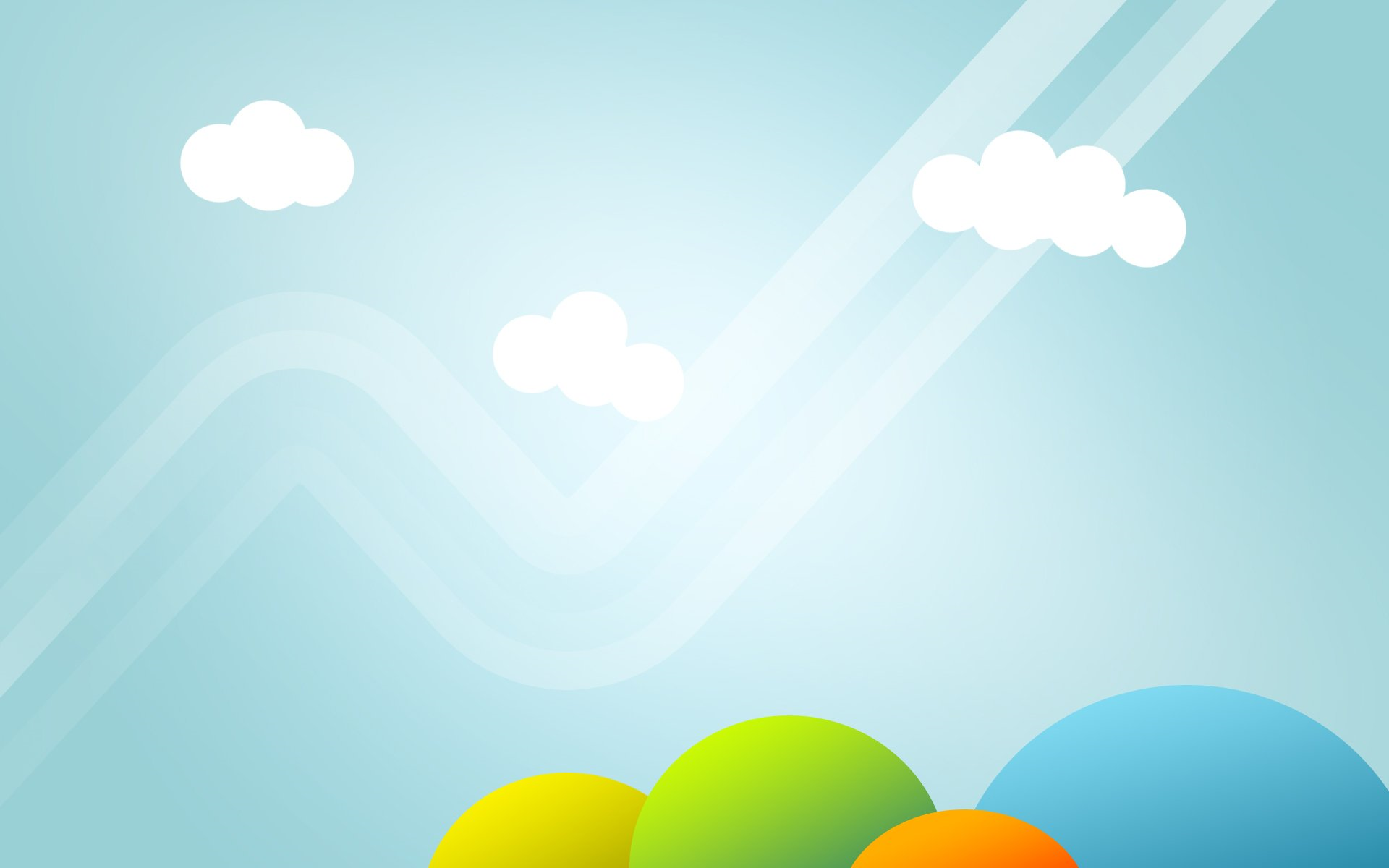 Театральный  уголок
Центр художественной литературы
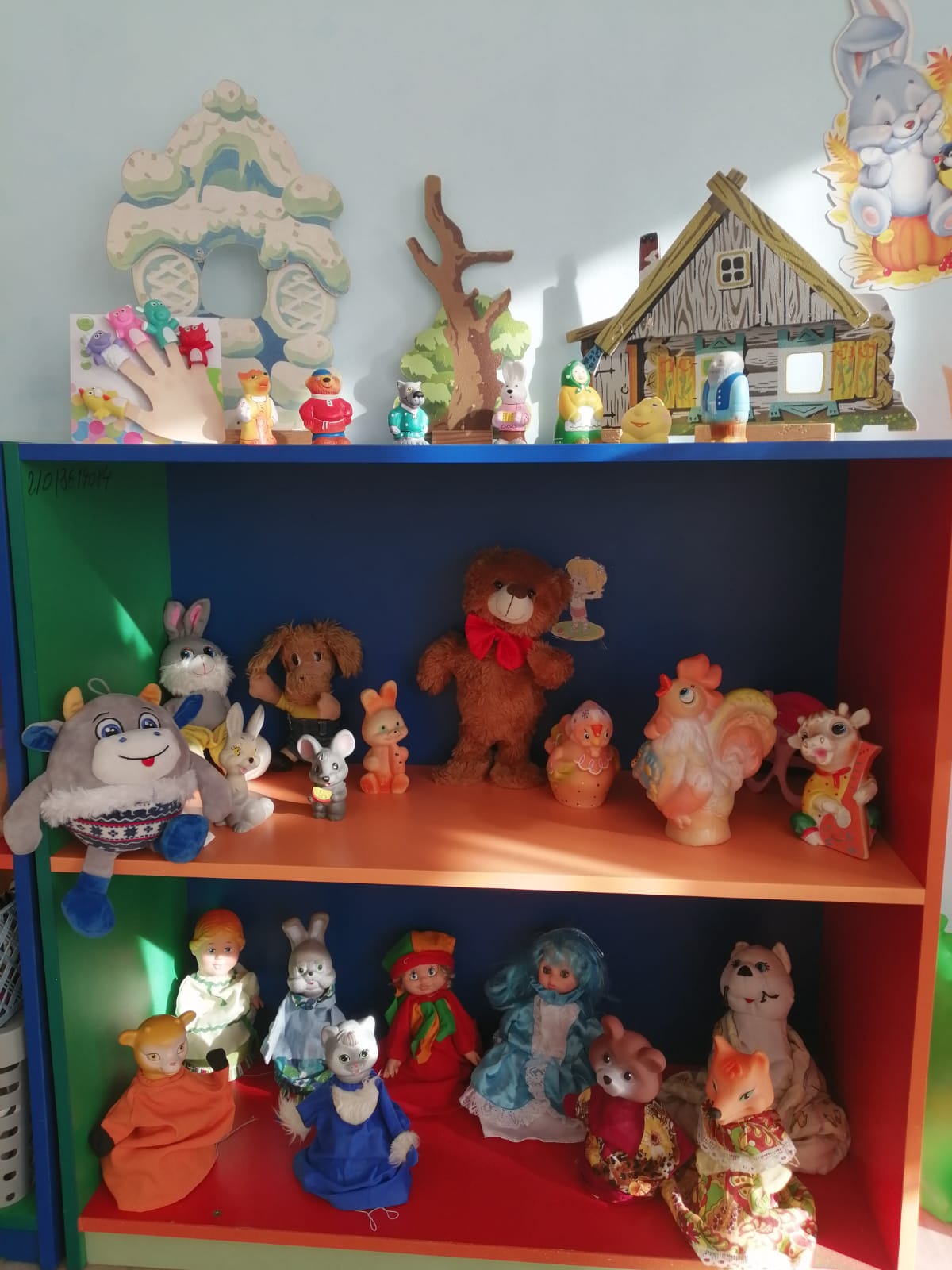 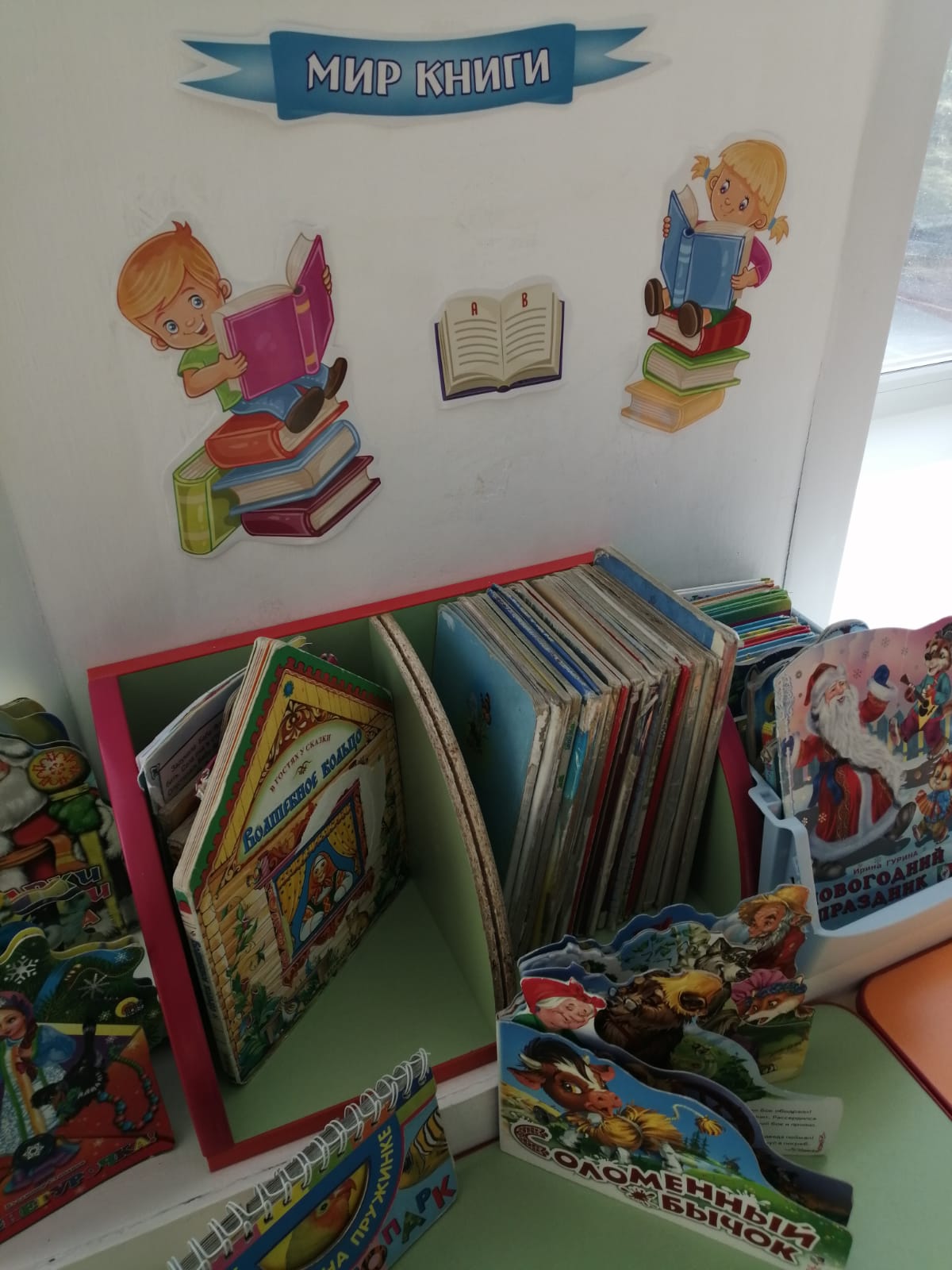 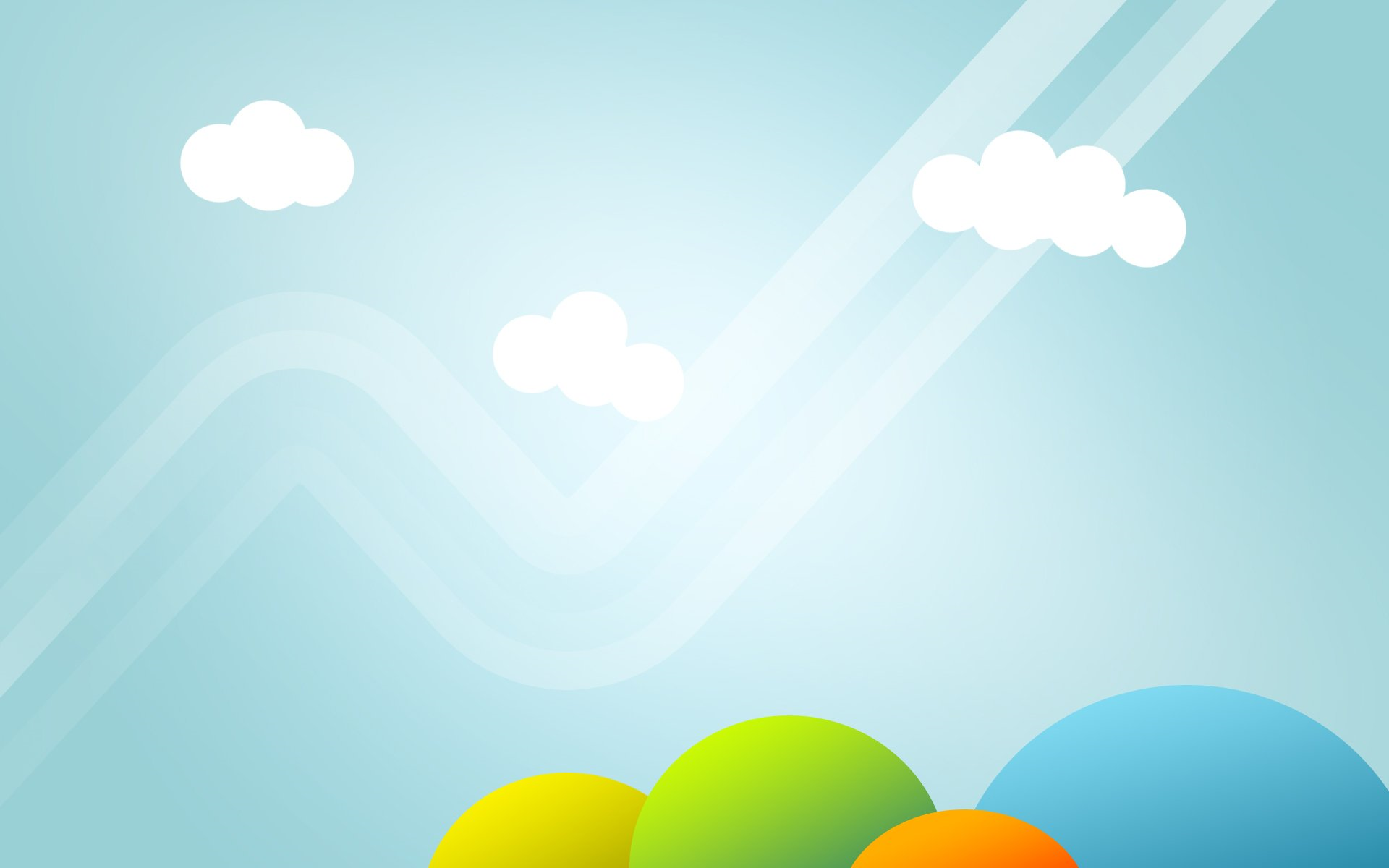 Центр 
    сюжетно-ролевой 
            игры
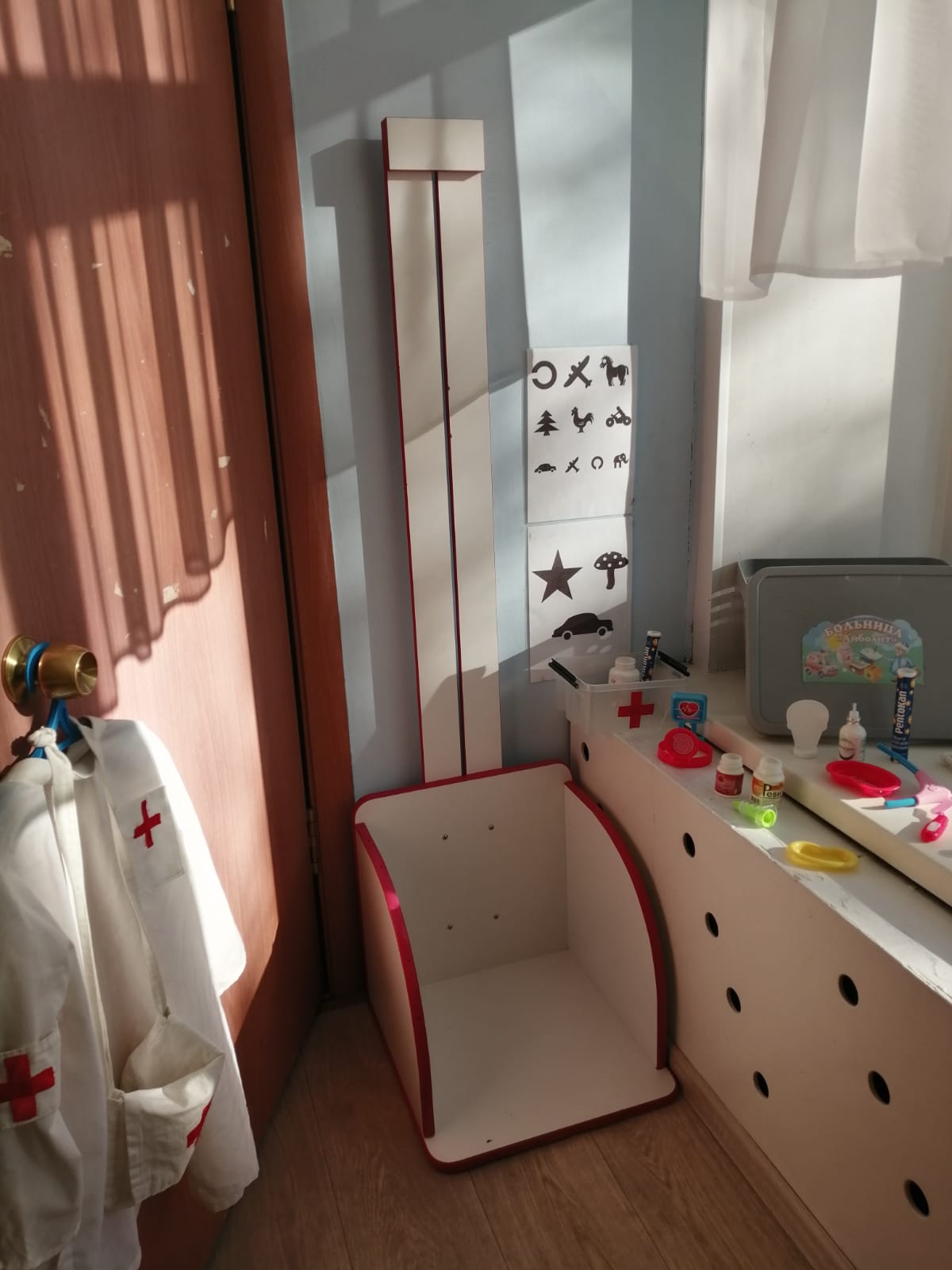 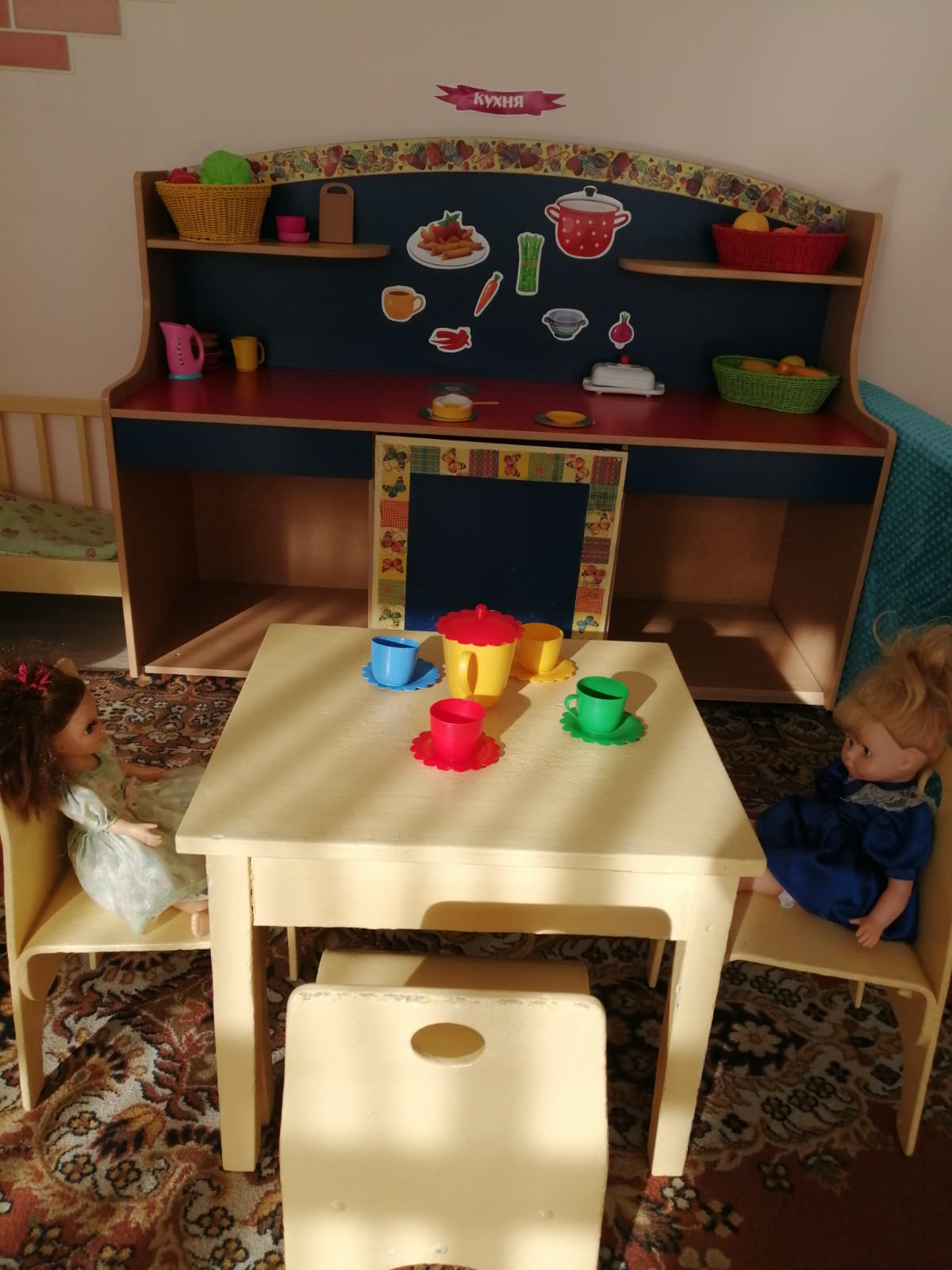 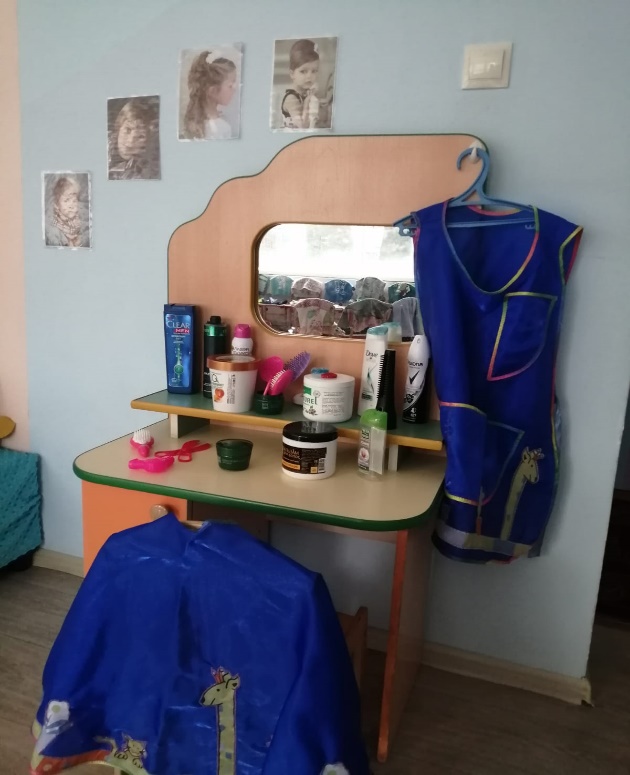 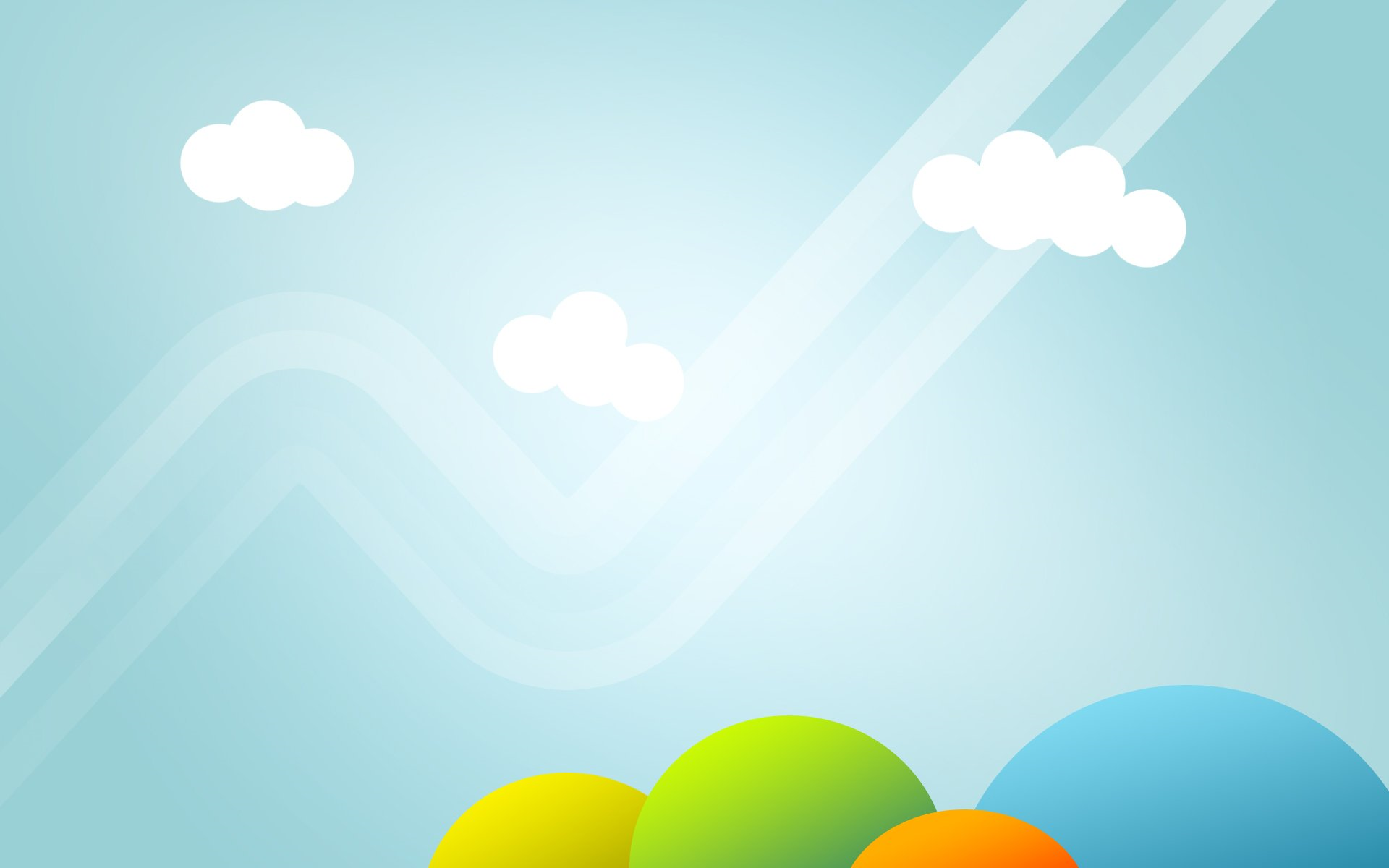 Уголок безопасности
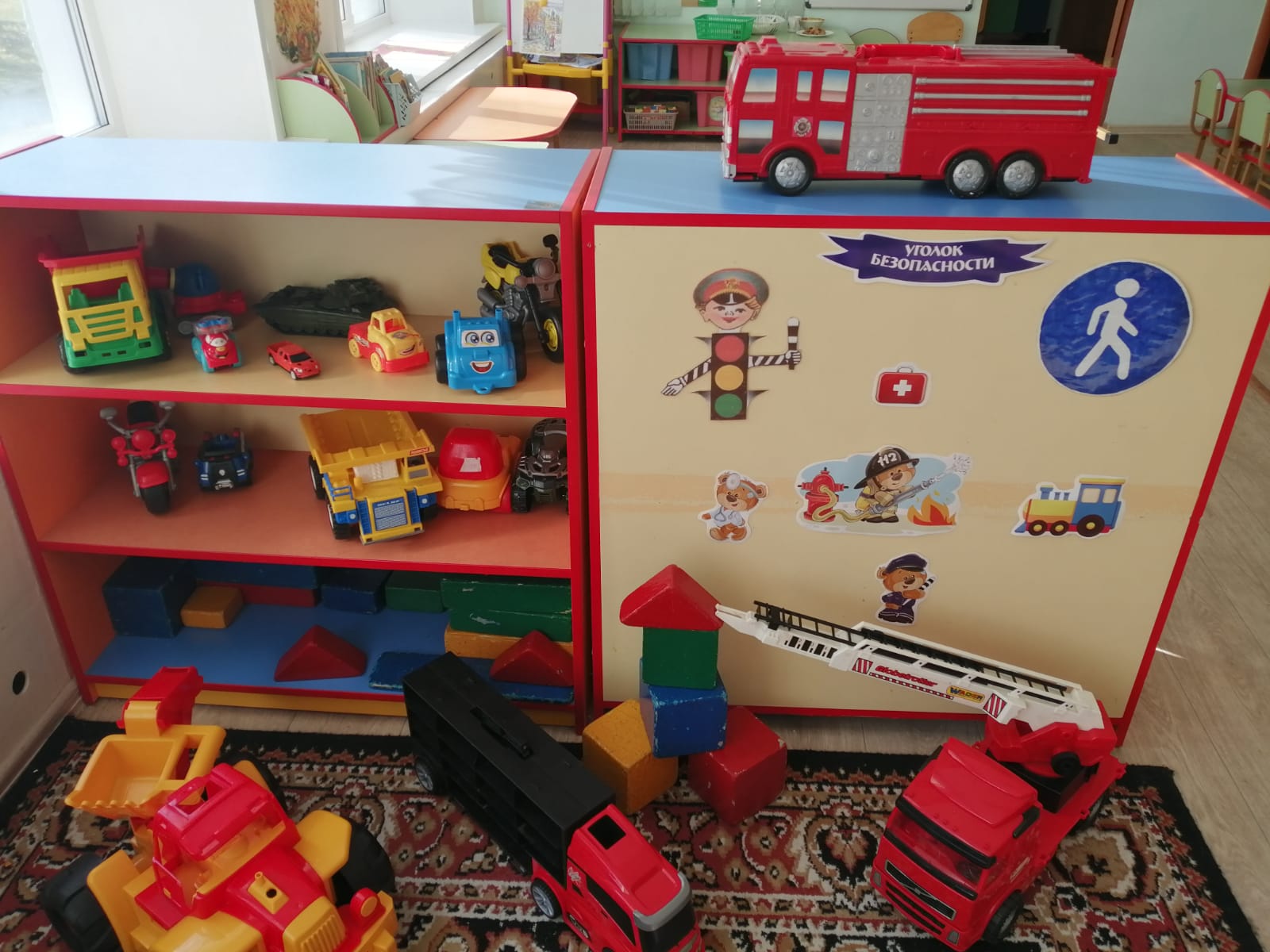 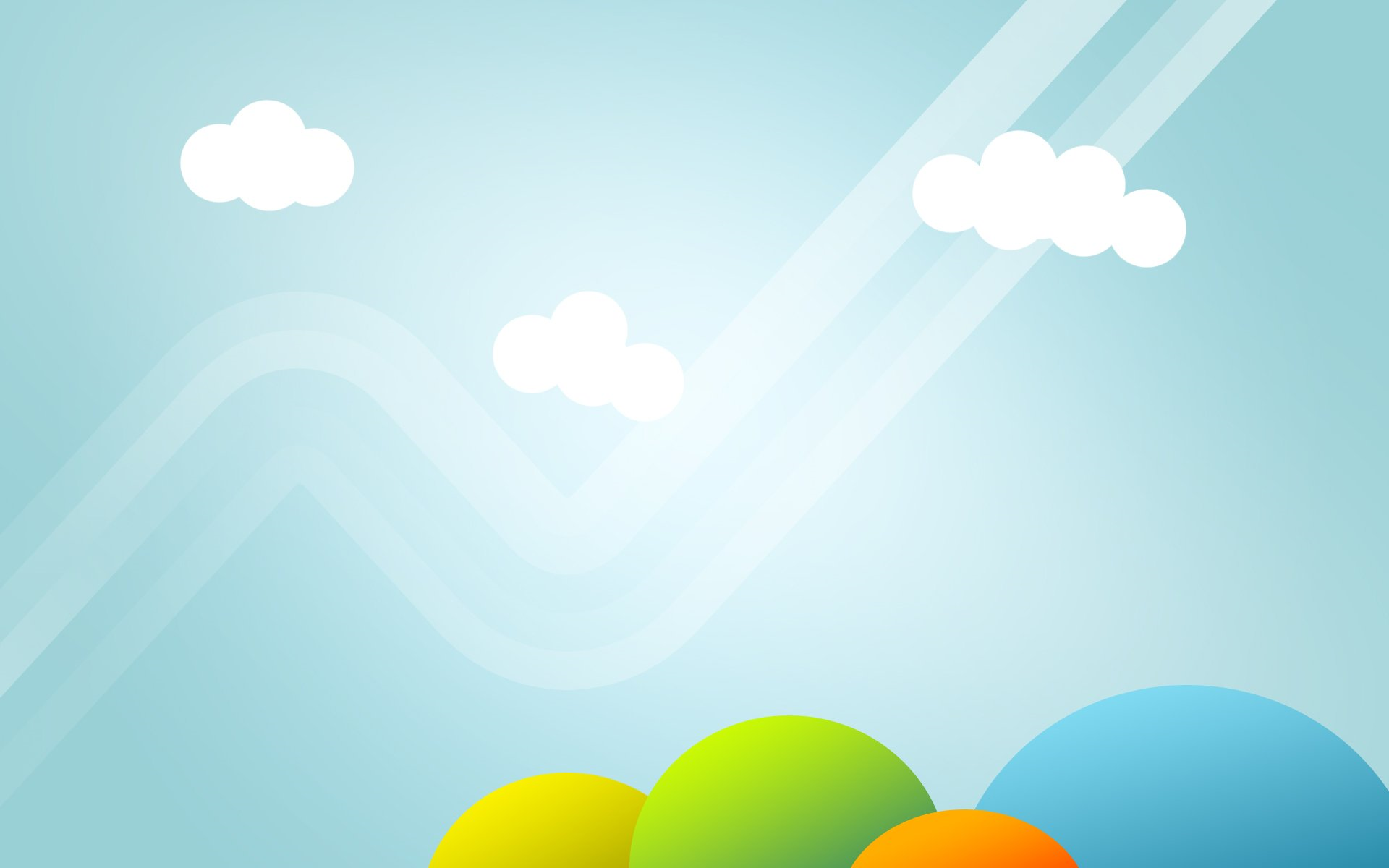 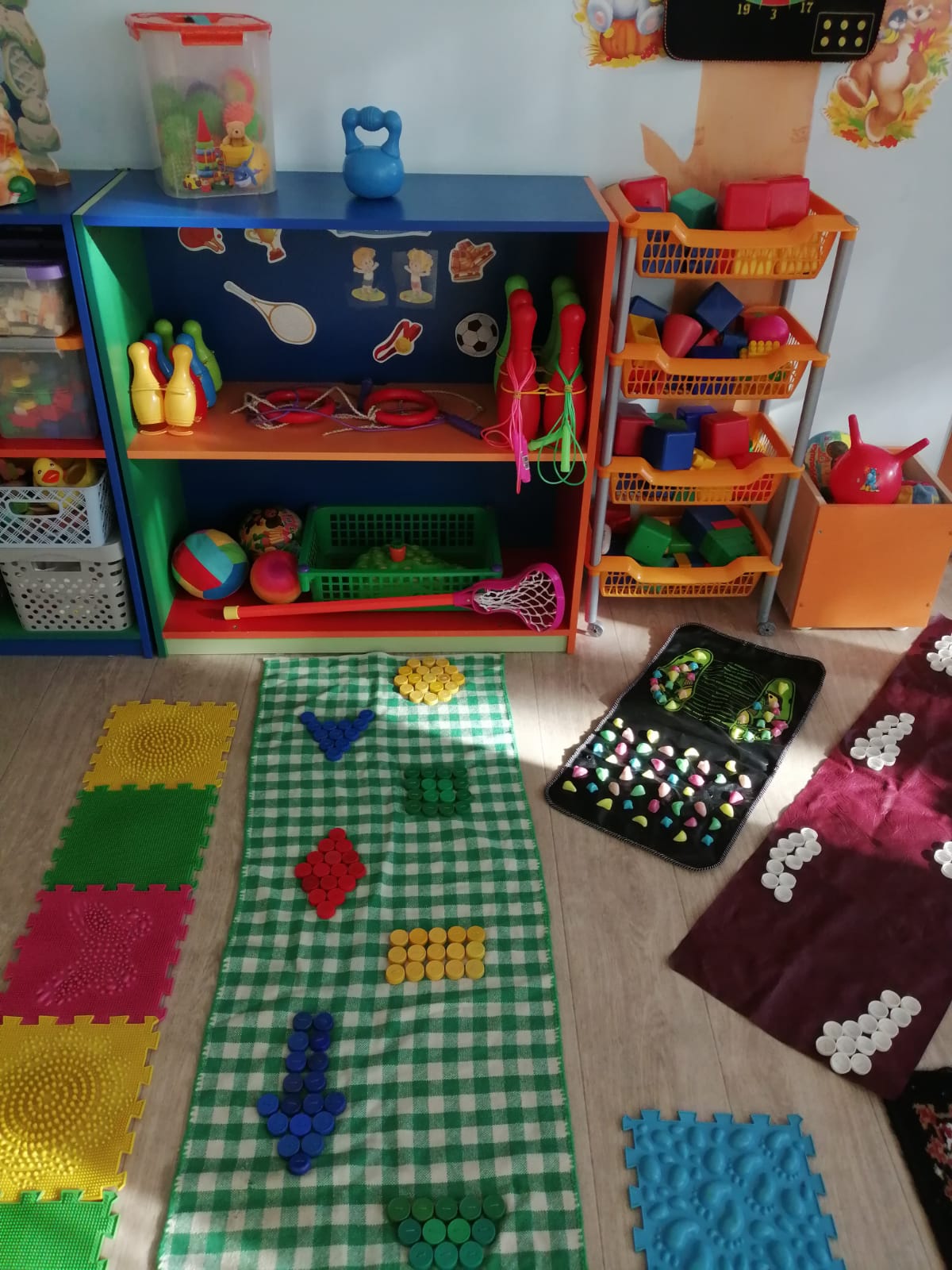 Центр
            спорта
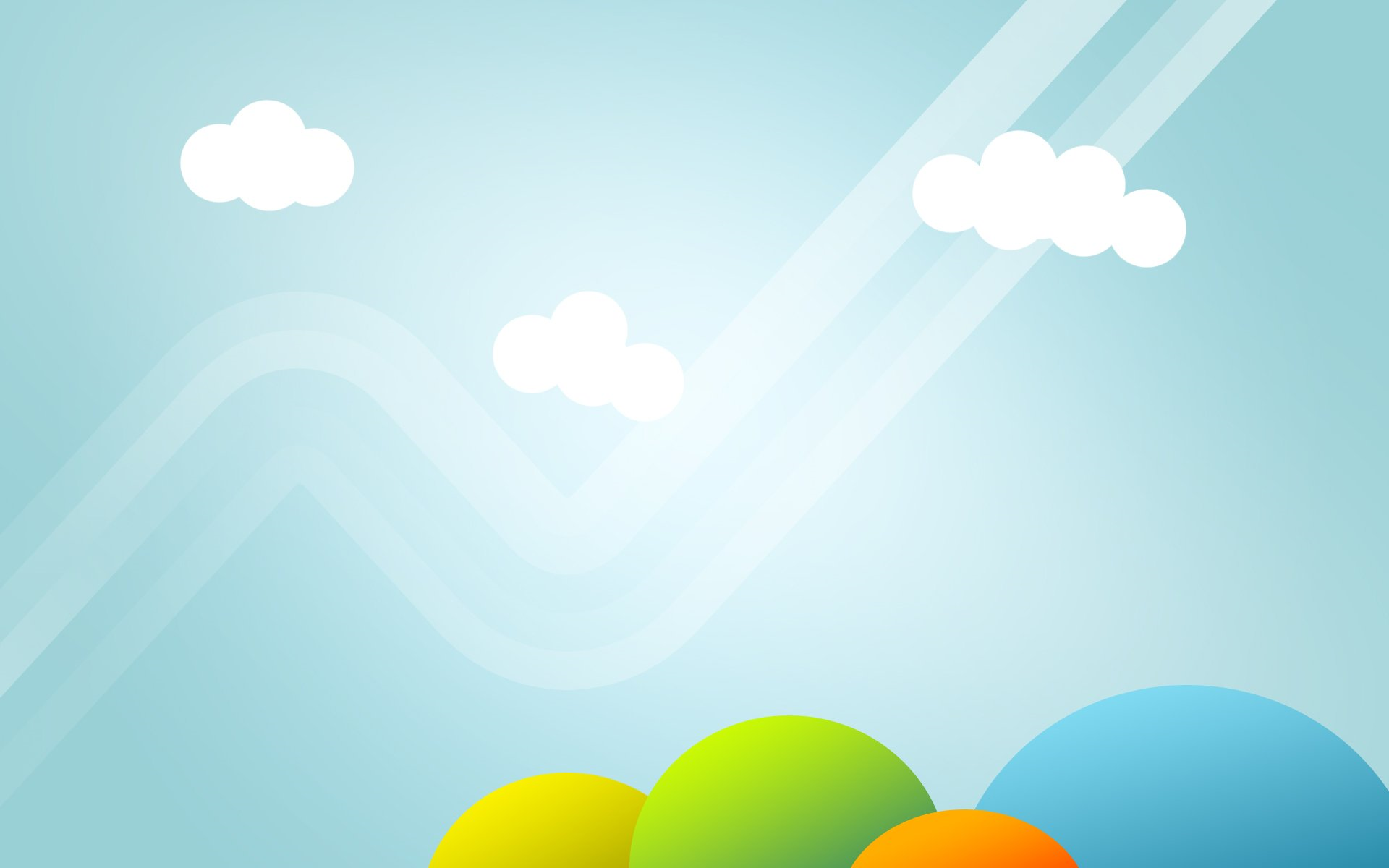 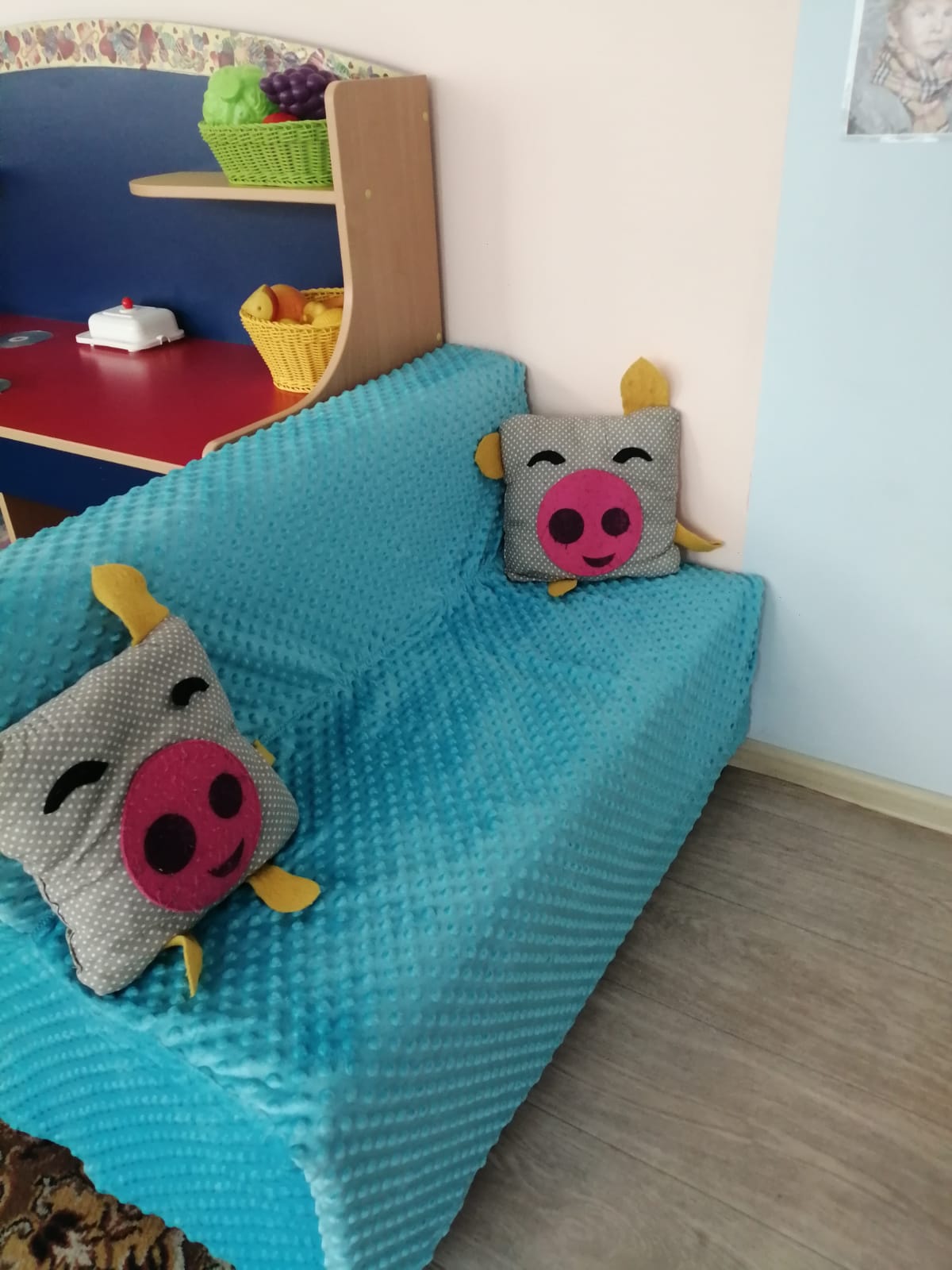 Уголок уединения